Операционна система
1. Софтуер
А) определение – програма или съвкупност от програми, чрез които компютърът изпълнява определена задача
Б) видове – класификацията се прави в зависимост от предназначението и задачите, които се решават със съответният софтуер
1. Софтуер
2. Операционна система
А) определение – системен софтуер за взаимодействие  с потребителя и управление на хардуерните и софтуерните ресурси на компютъра
Б) основни функциии
ОС осигурява работата на приложния софтуер и средствата за взаимодействие на потребителя с компютъра (интерфейс)
ОС управлява хардуера и периферните устройства, ОП и начина на съхраняване на информация на външна памет
ОС предоставя възможност за работа в мрежа
2. Операционна система
В) интерфейс на ОС
графичен – взаимодействие чрез графични елементи (прозорци, икони, менюта и използване на мишка)
команден – командите, които компютърът трябва да изпълни се въвеждат от клавиатурата
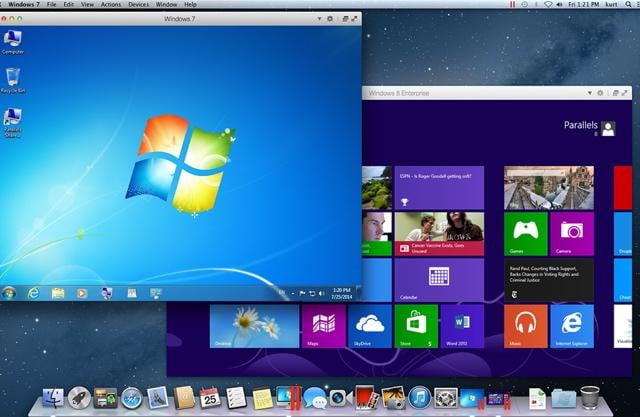 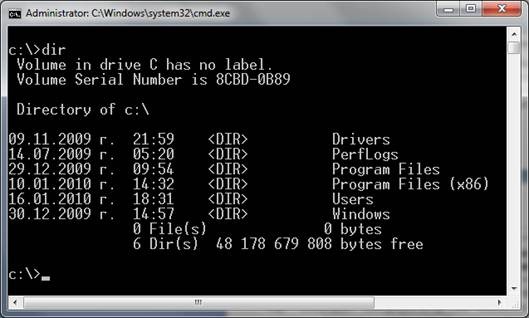 2. Операционна система
Г) най-често използвани ОС за настолни компютри и лаптопи
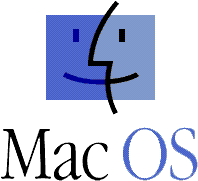 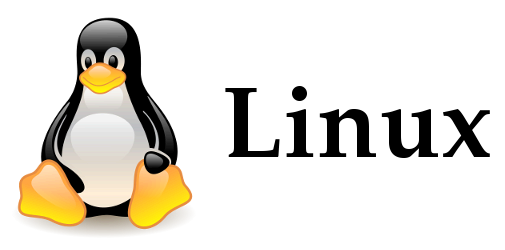 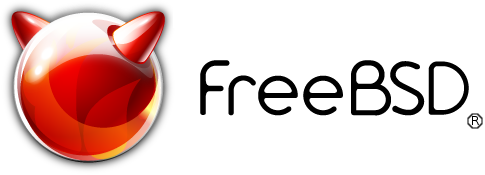 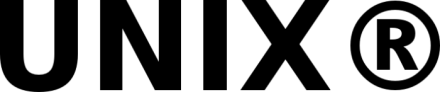 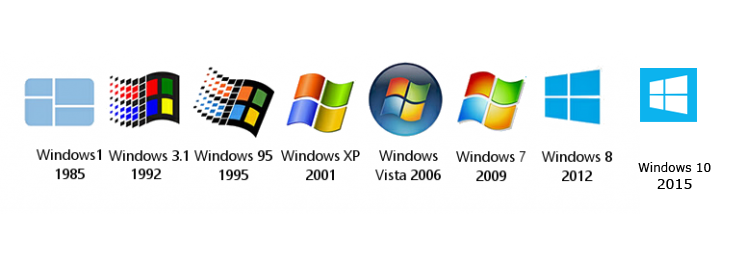 Задача: Посочете към кой вид софтуер принадлежат дадените програми
Corel Draw	Microsoft Excel	      Skype                Microsoft PowerPoint
Windows               Google Chrome          Paint                  Photoshop
AutoCAD                Android                       Messenger        Internet Explorer
BS Player                AVG Antivirus             Nero                  Sound Recorder
Системен софтуер
Софтуер с общо предназначение
Специализиран софтуер
Дом.: учебник стр.19, зад.4